Артикуляционные упражнения для дошкольников с ОВЗ
Учитель-логопед Ладонкина Е.В.
Цель: развитие артикуляционного праксиса дошкольников
Задачи:
Улучшение переключаемости движений.
Развитие артикуляционной моторики губ и языка.
Повышение кинестетической чувствительности в мышцах речевого аппарата.
Упражнение «Окошко»
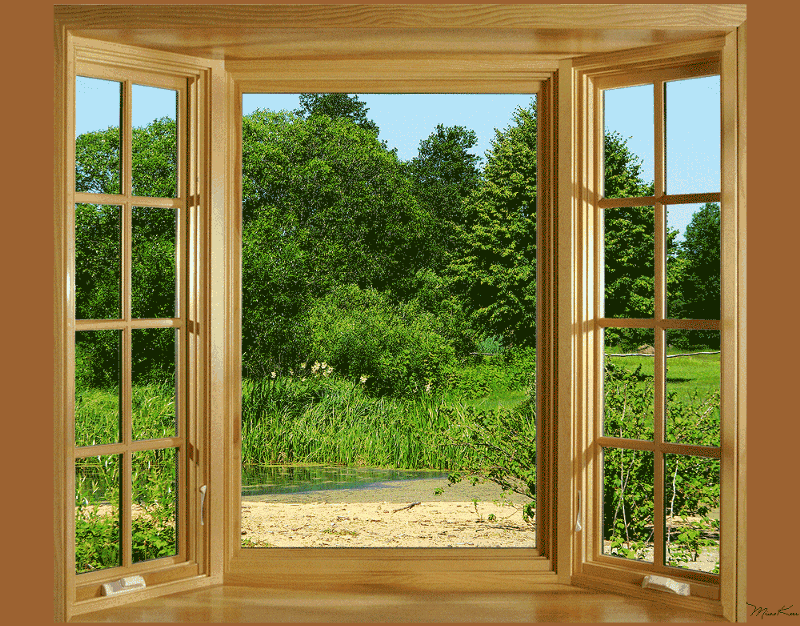 Описание:  спокойно открыть и закрыть рот 3 раза.
Упражнение «Окошко»
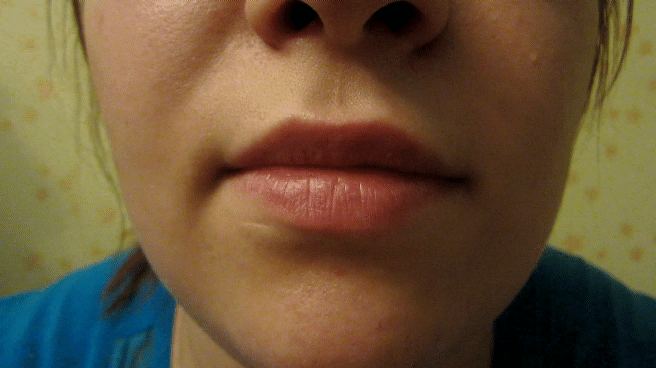 Упражнение «Слоник»
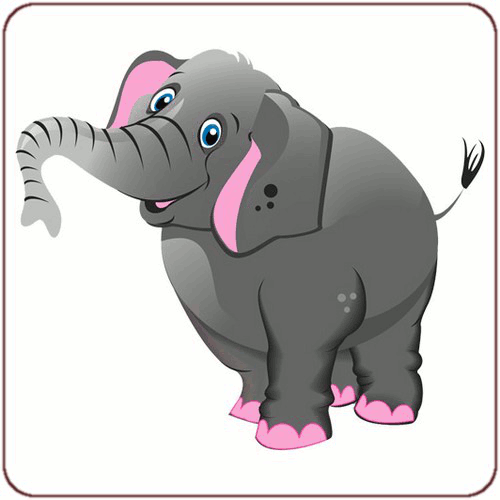 Описание:  вытянуть губы трубочкой, затем расслабить губы. Выполнить 3 раза.
Упражнение «Слоник»
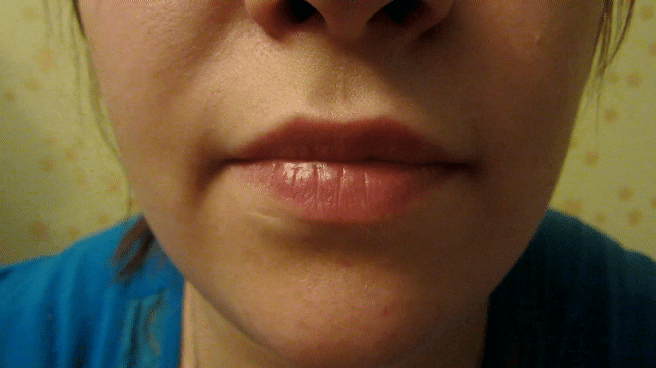 Упражнение «Лягушка»
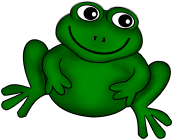 Описание:  растянуть губы в улыбке, затем расслабить губы. Выполнить 3 раза.
Упражнение «Лягушка»
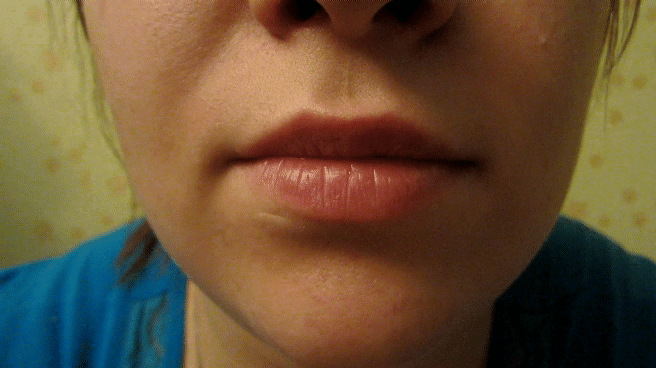 Упражнение «Лопата»
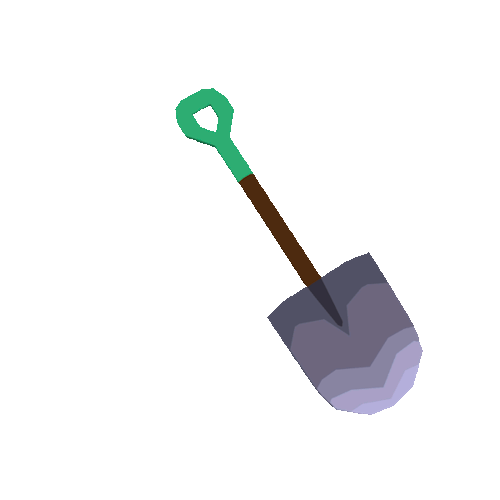 Описание:  открыть рот. Широкий язык положить на нижнюю губу. Выполнить 3 раза.
Упражнение «Лопата»
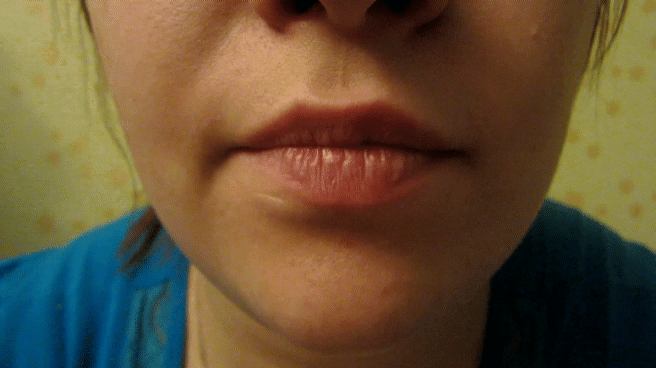 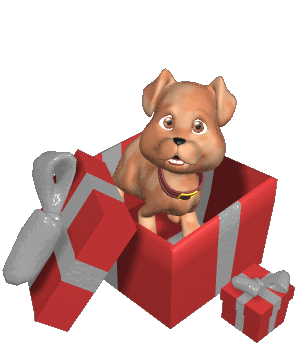 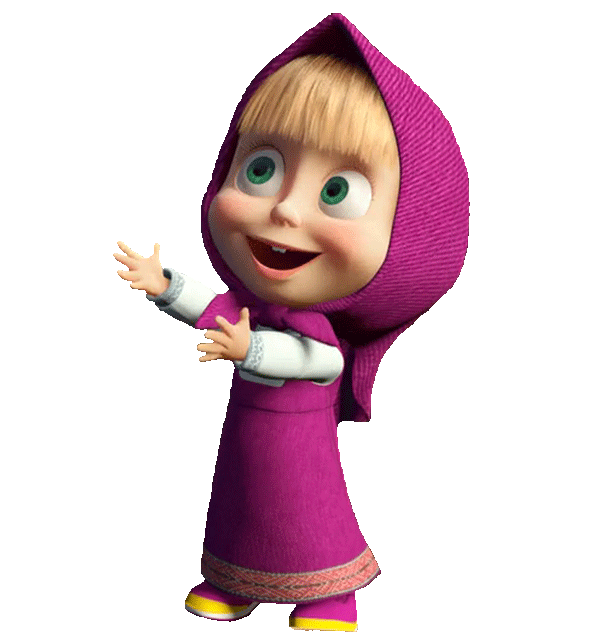 Молодец!